Тест по теме: «Имя существительное»
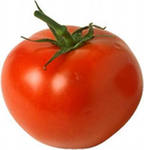 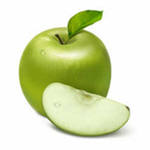 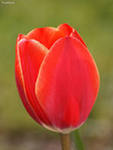 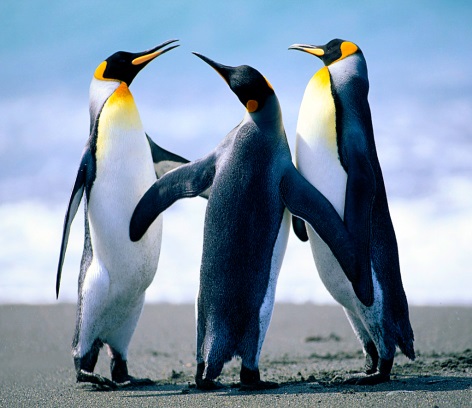 1. Что такое имя существительное?
а)  Имя существительное – часть речи, которая обозначает признак предмета и отвечает на вопросы кто? что?
б)  Имя существительное – часть речи, которая обозначает  предмет и отвечает на вопросы что делать? что сделать?
в)  Имя существительное – часть речи, которая обозначает действие предмета и отвечает на вопросы кто? что?
г)  Имя существительное – часть речи, которая обозначает  предмет  и отвечает на вопросы кто? что?
2. 2. В какой строке записаны части речи?
а) Приставка, суффикс, окончание, основа
б) Имя существительное, имя прилагательное, местоимение, глагол
в) Подлежащее, сказуемое, второстепенный член
г) Имя существительное, глагол, корень, подлежащее
3. Выбери верное утверждение:
 а) Имя существительное изменяется по родам.
 б) Имя существительное изменяется  по числам и падежам.
 в) Имя существительное не  изменяется по числам и падежам.
г) Имя существительное не изменяется
4. В начальной форме имя существительное отвечает на вопросы:
а) кого? чего?
б) кому? чему?
в) кто? что?
г) кем? чем?
5. В какой строке все имена существительные во множественном числе?
а) цветок, гроза, тюльпан
б) ручки, ветер, тучи
в) леса, ноги, солнце
г) платья, окна, ветра
6. Какое имя существительное не мужского рода?
а)  глухарь
б)  медведь
в)  конь
г)   слива
7. Какое имя существительное не женского рода?
а)  глобус
б)  малина
в)  корзина
г)   слива
8. Какое имя существительное не среднего рода?
а)  небо
б)  гроза
в)  облако
г)   солнце
9. В какой строке все имена существительные в единственном числе?
а)  цветок, гроза, тюльпаны
б) ручки, парты, тучи
в) лес, нога, солнце
г) платья, окна, ветер
10. В какой строке все слова – имена существительные?
а) писать, я, небо
б)  гроза, в, при
в)  стол, мальчик, радость
г)   солнце, играл, они